НЕФОРМАЛЬНАЯ ЗАНЯТОСТЬ?
у тебя КРАДУТ:  – отпуск
                                          – больничный
                                 – пенсию
ТРУДОВОЙ ДОГОВОР – право каждого работника 
и обязанность каждого работодателя
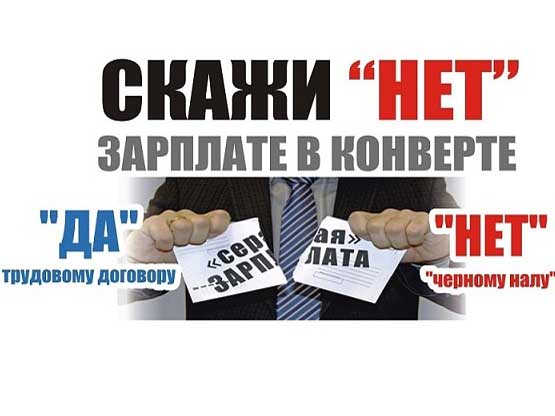 ЗАЩИТИТЕ СВОИ ПРАВА
Сообщайте о фактах неформальной занятости по телефонам «горячей линии»:
Государственная инспекция труда в Саратовской области – (8452) 32-51-41
прокуратура Саратовской области  - (8452) 49-66-74, 49-66-78